物态变化复习
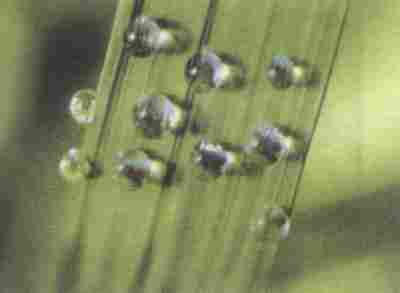 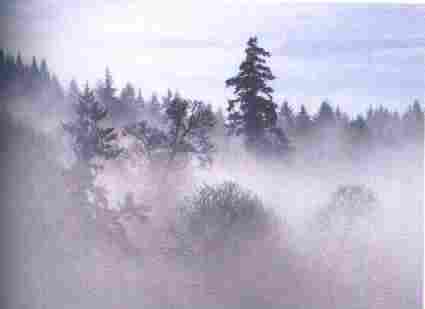 雾（液态）
露珠（液态）
液化
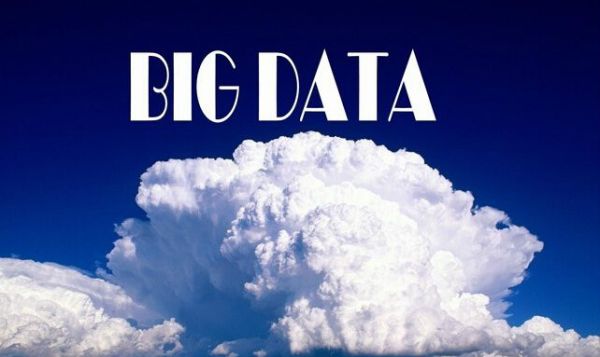 云（固态和液态）
凝华和液化
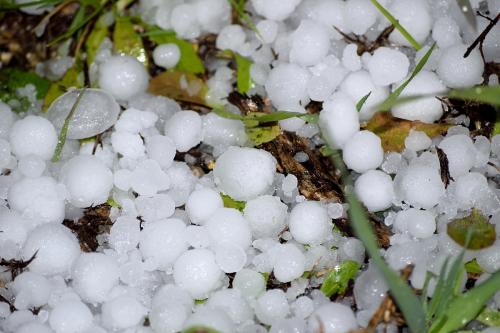 冰雹（固态）
凝固
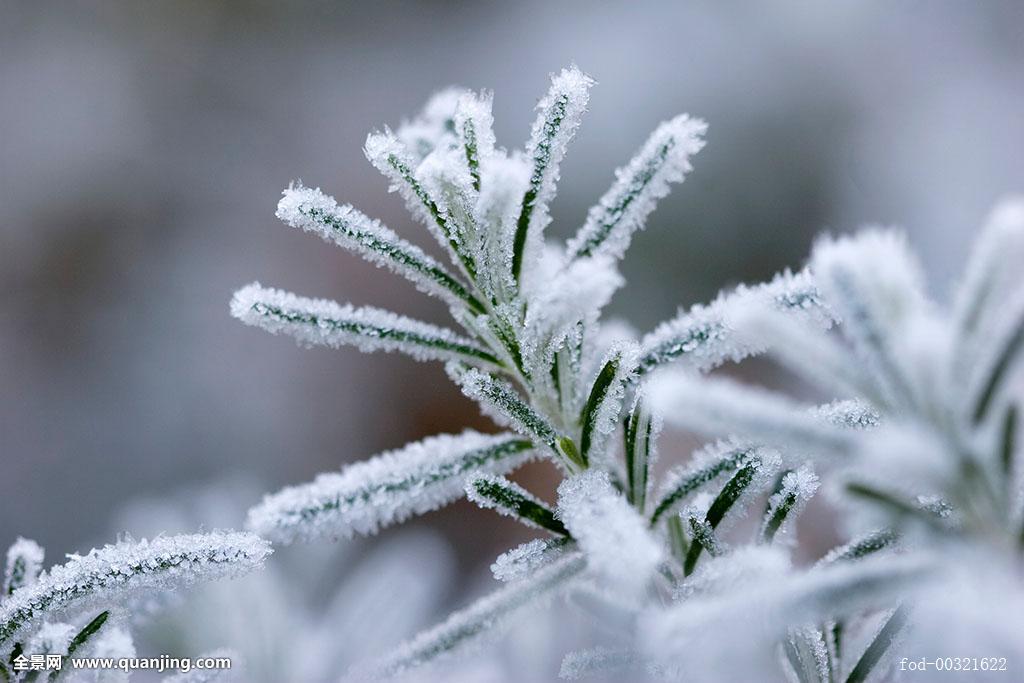 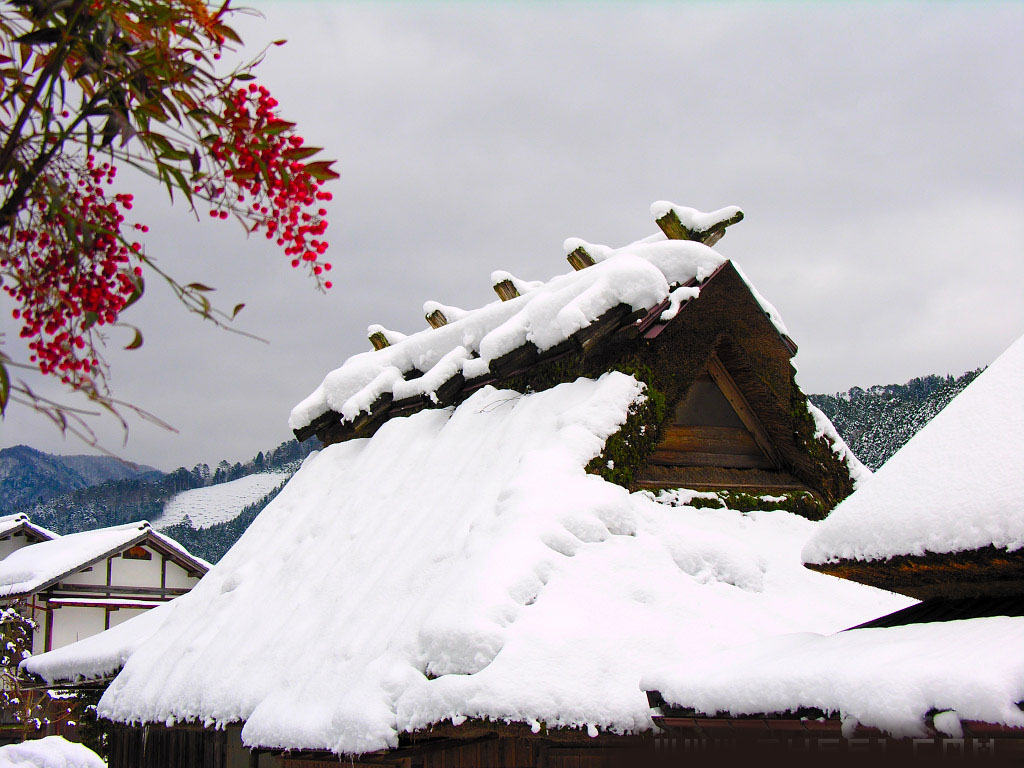 霜（固态）
雪（固态）
凝华
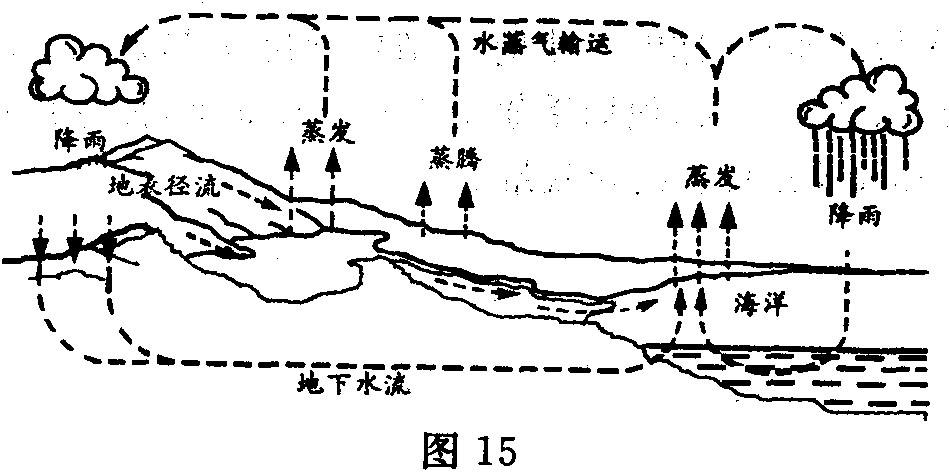 思维导图
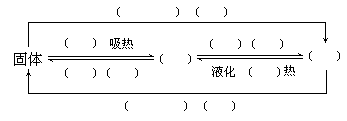 升华
吸热
熔化
汽化
吸热
气体
液体
放热
放
凝固
凝华
放热
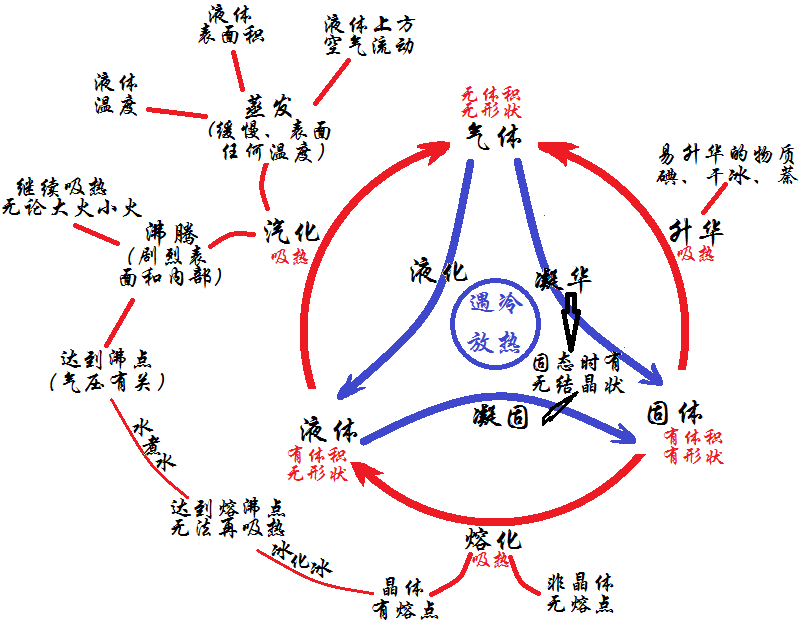 思维导图
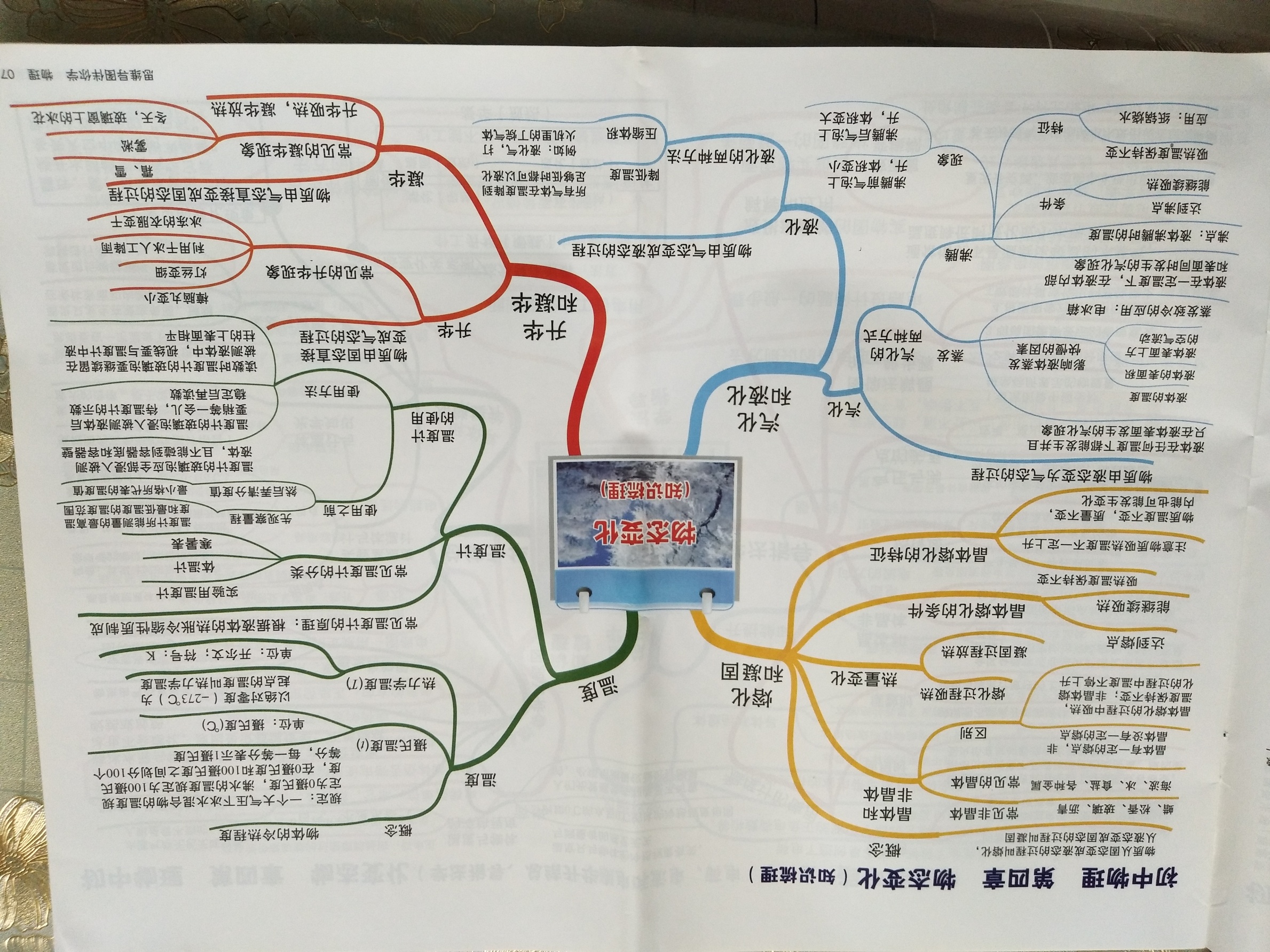 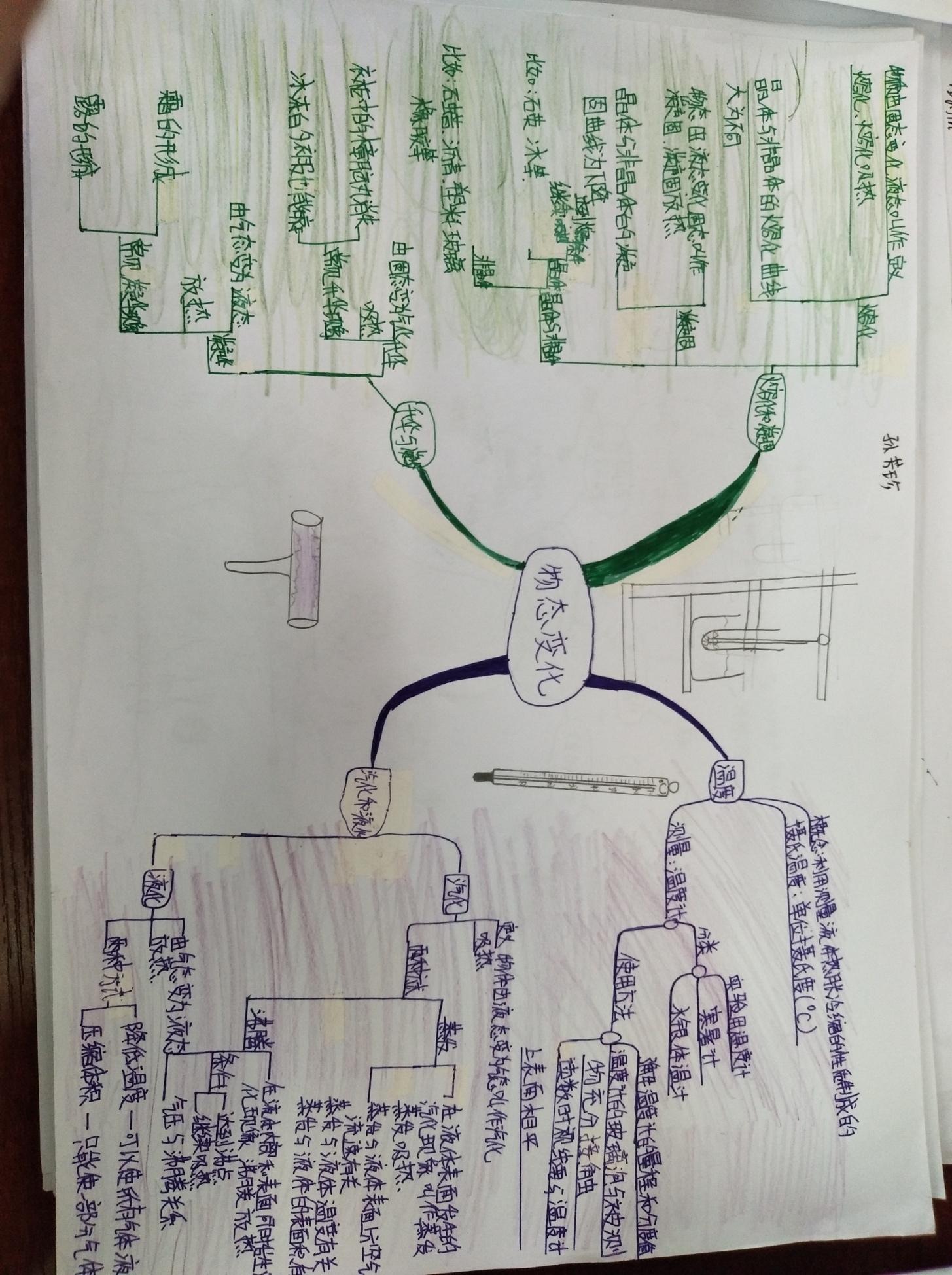 学生作品
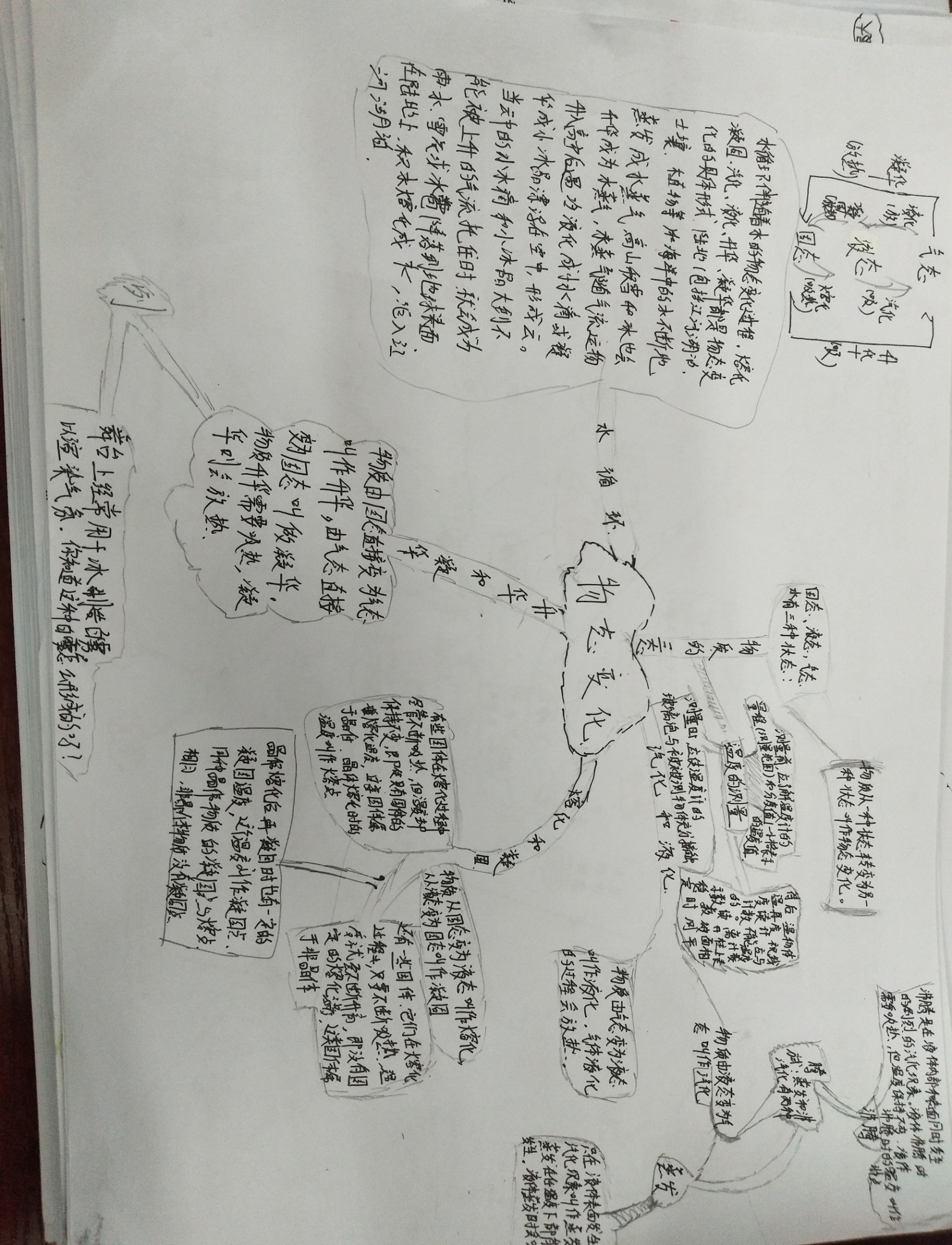 学生作品
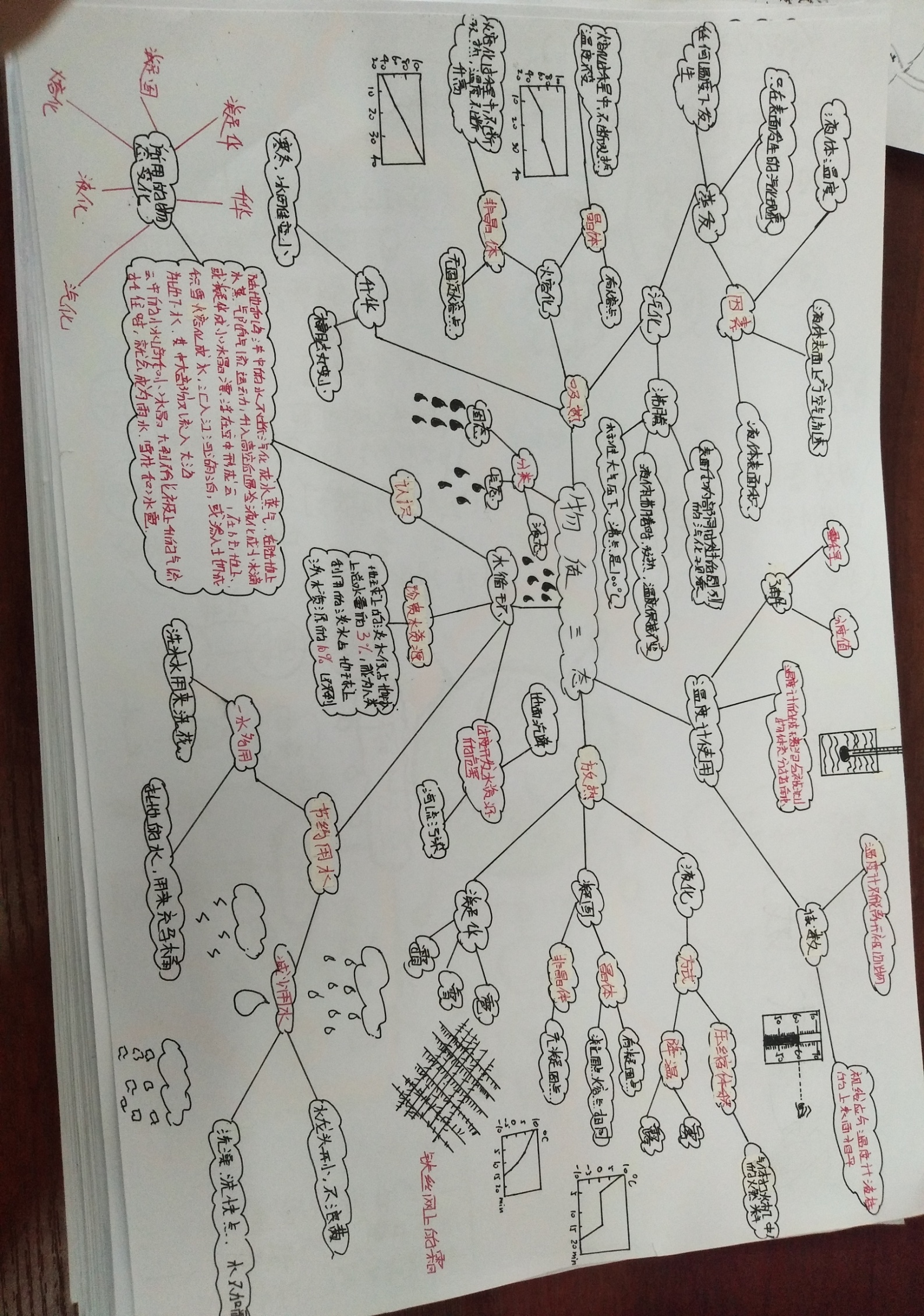 学生作品
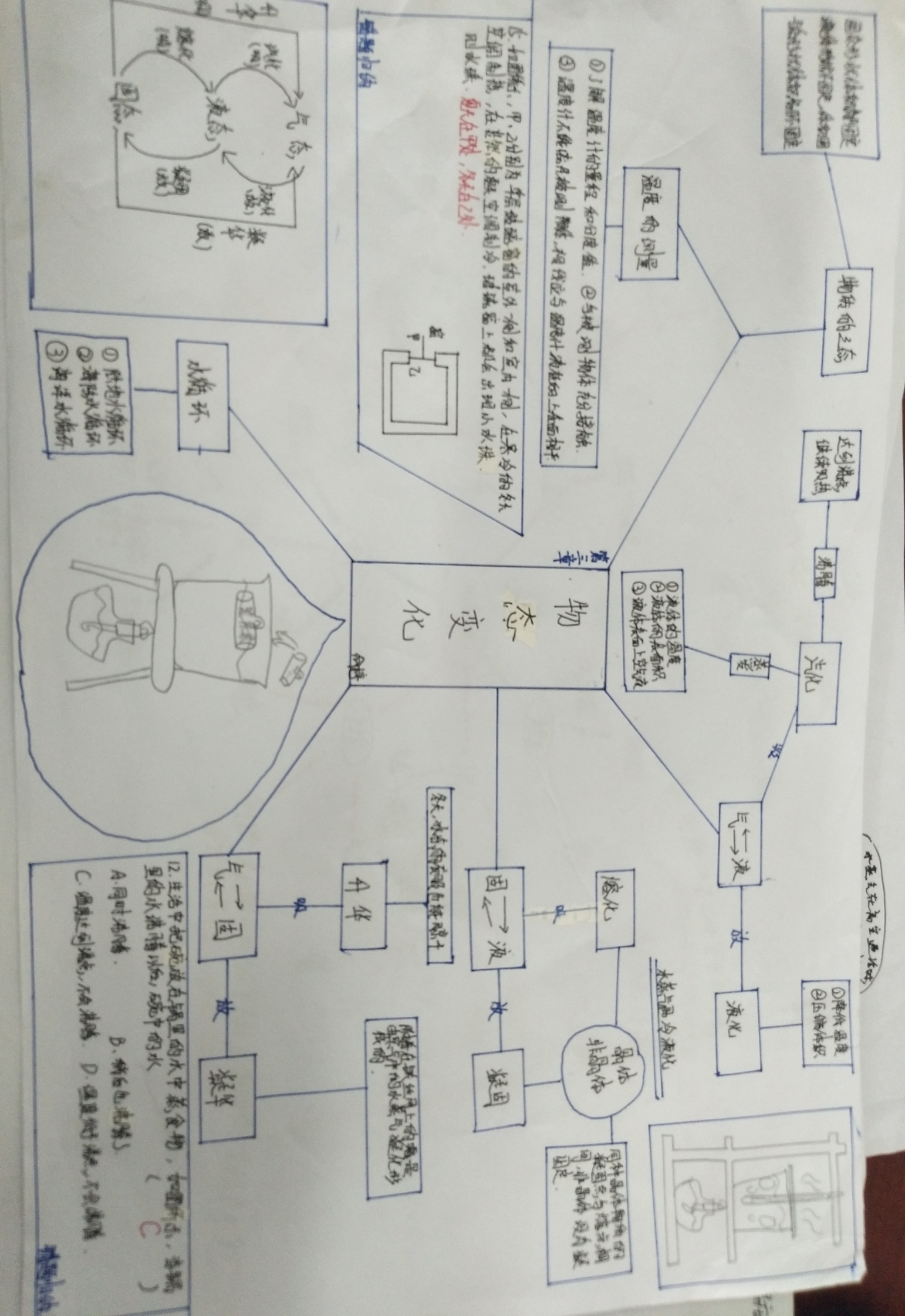 学生作品
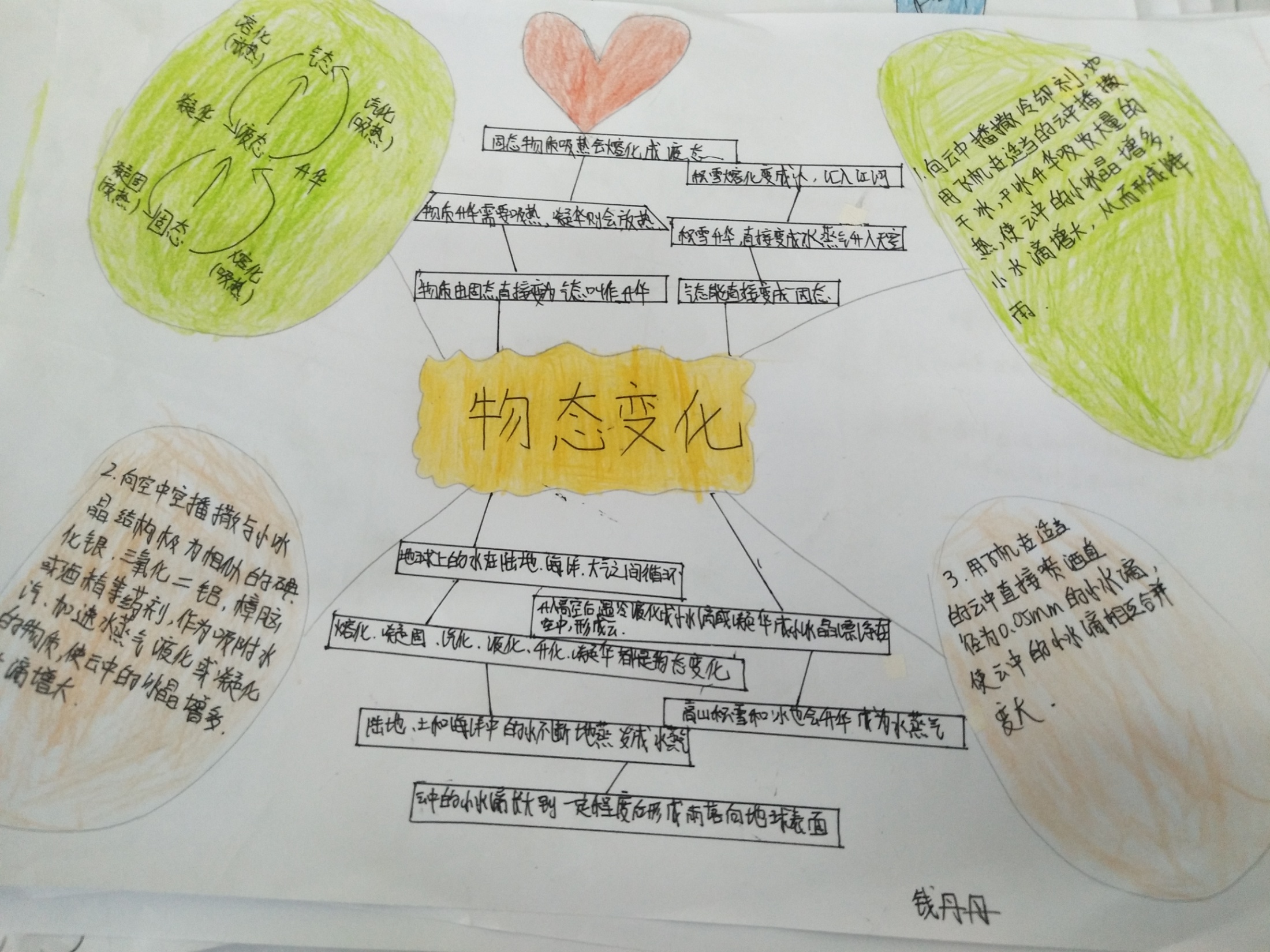 学生作品
重点知识理解
1、温度计的使用
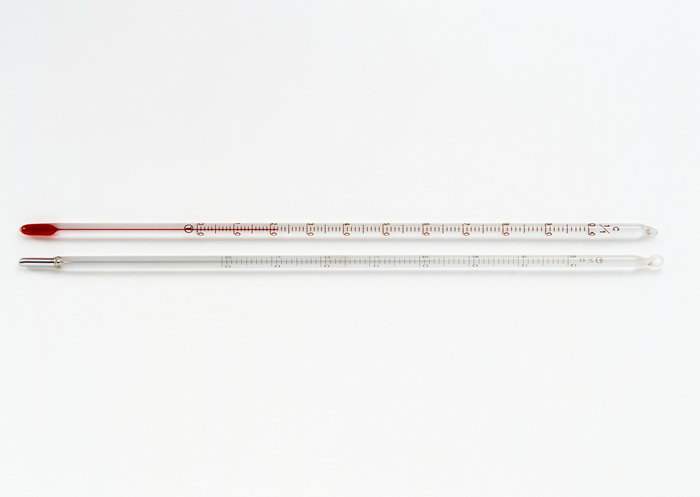 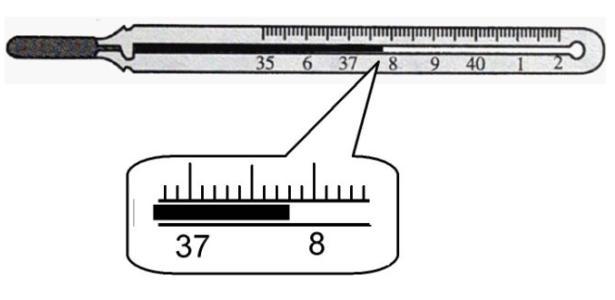 我有弯管哦
我的毛细管很细
2、汽化和液化
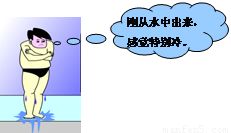 从图中可以看出，人感觉冷。这是因为身上的水分在_______，可以从周围吸收热量。
蒸发
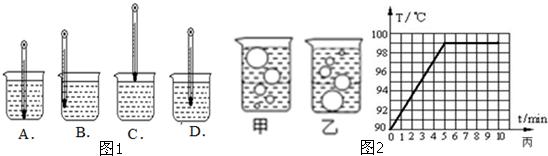 不断升高
沸腾前温度____________
沸腾时温度___________
液体沸腾的条件是：_______________________
 此时的沸点是_______
若要提高水的沸点，你可以采取的措施是：_________
保持不变
达到沸点，继续吸热
99℃
提高液面上方的气压
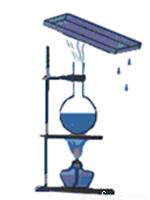 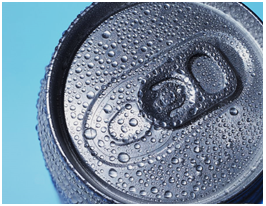 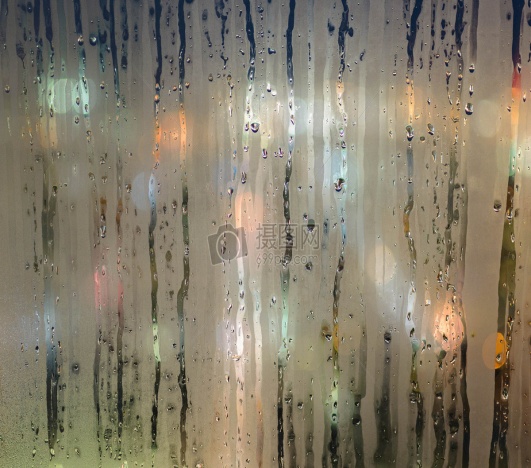 降低温度
压缩体积
液化的两种方式______________和_____________
沸腾时
熔化时
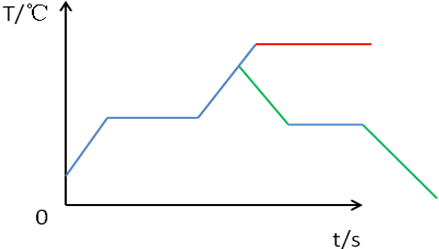 D
熔化前
凝固时
E
B
C
F
A
G
3、熔化和凝固
晶体熔化和凝固
非晶体熔化和凝固
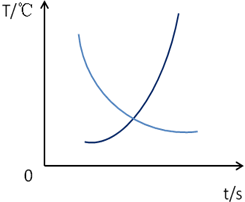 C
B
D
A
4、升华和凝华
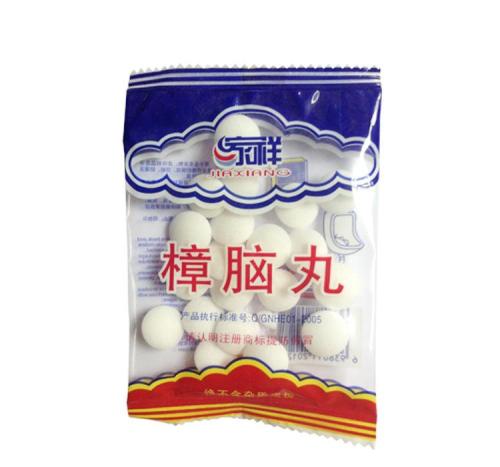 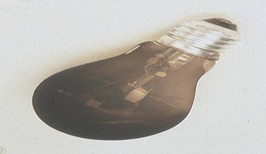